Anthropogenic Eutrophication
Eutrophic: nutrient-rich

Eutrophication: natural process; over 1000’s of years, lakes fill in with sediment, become marshes, then dry land

Anthropogenic Eutrophication: same process, but speeded enormously by loading with “limiting nutrients” (typically P, sometimes N)
Sewage (P, N)
Treatment facilities – point source discharges
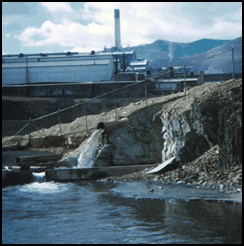 http://www.lrf.org/TMDL1print.html
Sewage
Leaking Septic Tanks (N, P)
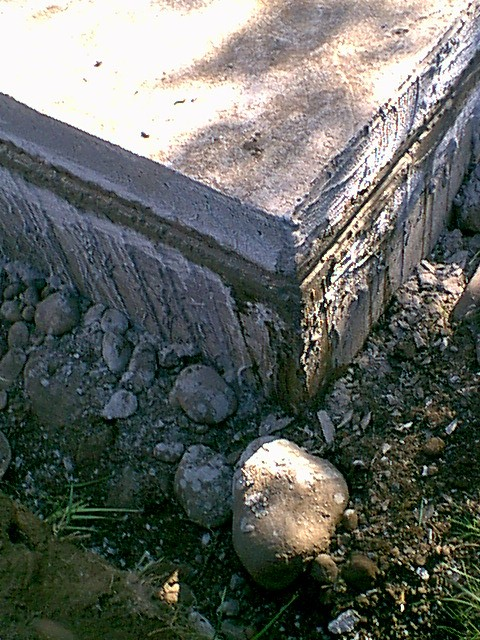 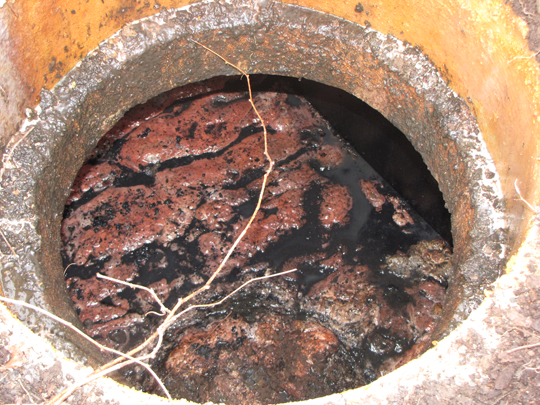 http://www.hallsservall.com/whatisaseptictank
Fertilizers (N, P):
Residential & agricultural
“Zero in the middle!” – indicates no P
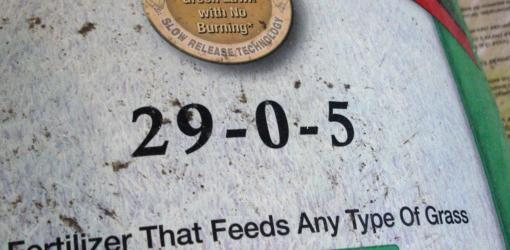 http://www.dannylipford.com/phosphorus-fertilizer-in-your-lawn-or-garden/
Major Sources of Nutrients (P, N):
Agricultural runoff (P, N)
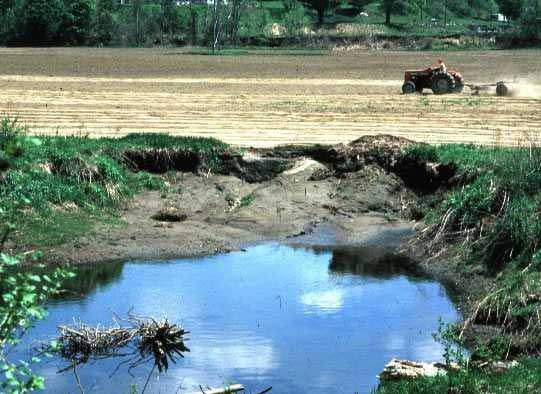 http://oceanservice.noaa.gov/education/kits/pollution/media/supp_pol06a.html
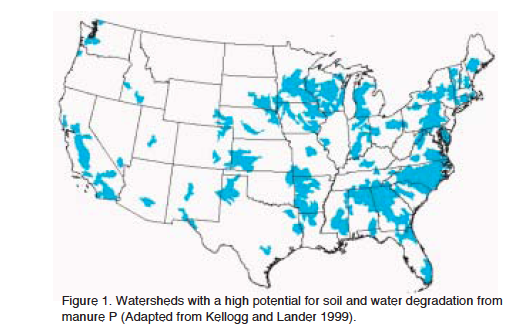 USDA 2003 Agricultural Phosphorous and Eutrophication
Residential runoff: lawn/leaf debris (P, N)
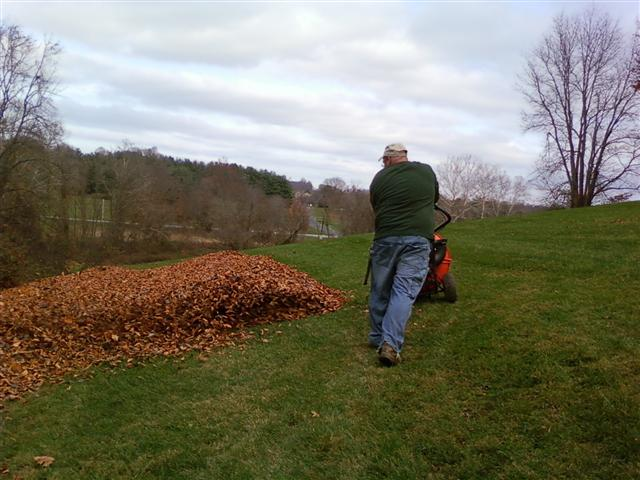 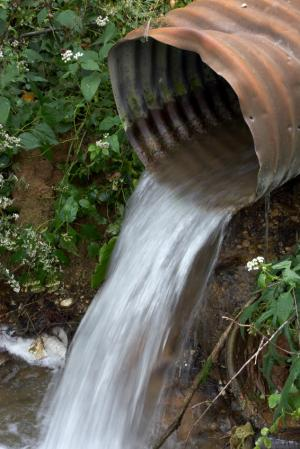 http://lawn-kingllc.com/
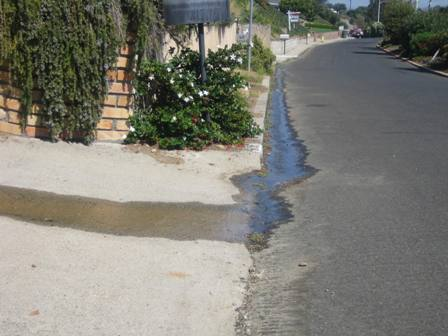 http://www.sciencedaily.com/releases
http://www.surfrider.org/ventura/Ocean%20Friendly%20Gardens.html
Detergents:
 American Cleaning Institute recently announced voluntary ban on phosphates in household detergents
Already banned in > 15 states, including Michigan!
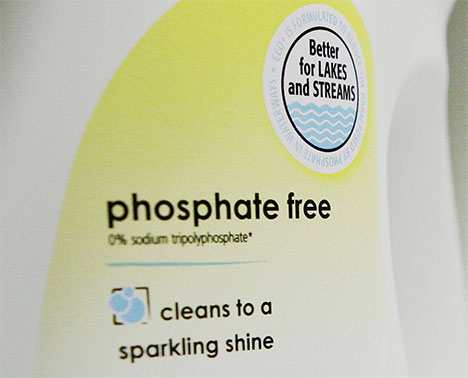 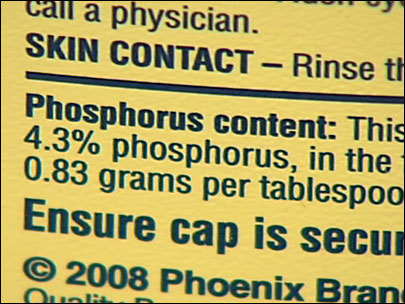 http://www.katu.com/news/local/97442189.html
http://agreenliving.org/finally-detergent-industry-puts-voluntary-ban-on-phosphates-in-household-dishwasher-detergents/
Excess Nutrient Loading: why it matters
Addition of “limiting” nutrient (P, N) stimulates organic matter productivity (photosynthesis)

Thick algal blooms develop, decreasing sunlight penetration

Lack of sunlight kills submerged aquatic vegetation (less oxygen input at depth, less fish/shellfish habitat)
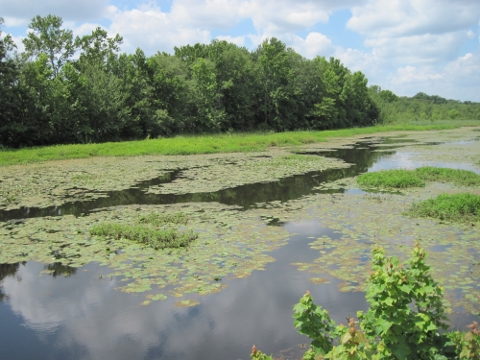 Photo from: Rutgers New Jersey Agricultural Experimental Station
 Cooperative Extension of Salem County
Consequences
Increased organic matter production decreases dissolved oxygen (“DO” or O2) concentrations

			CH2O + O2 = CO2 + H2O

Drawdown of oxygen can lead to hypoxic (<2 mg/L or ppm DO) or anoxic (<0.2 mg/L or ppm DO) water – especially problematic in stagnant or poorly mixed water bodies

Hypoxia or anoxia kills fish (“healthy” water has ~8 mg/L DO; fish begin to die at ~2 mg/L DO)
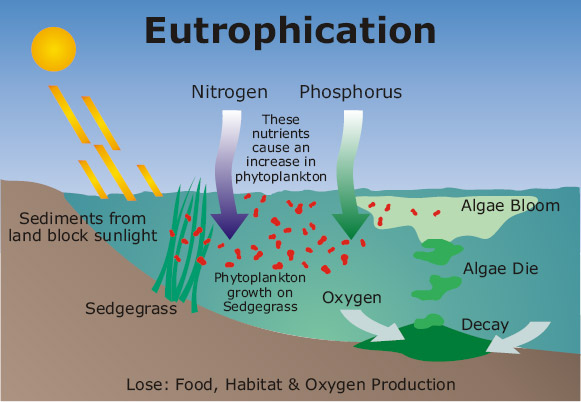 Diagram from: Lincoln.ne.gov
Oxygen “Sag” Curve in a River
BOD = biological oxygen demand; a good measure of quantity & quality of organic matter production
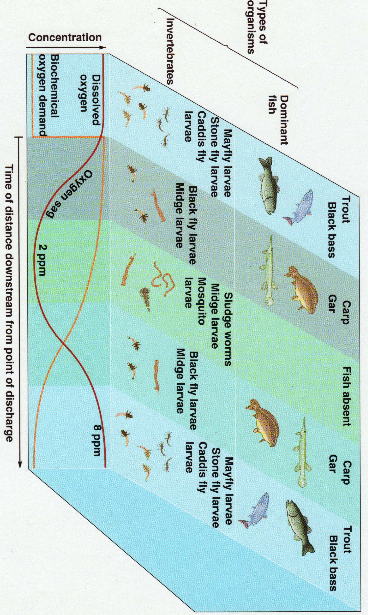 From: Chiras
Hypoxia in Kalamazoo River
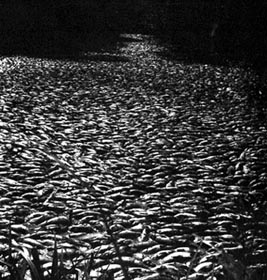 Photo taken in the 1950's showing a massive fish kill in the Kalamazoo River
 http://www.wmich.edu/geology/gem/dataclearing/photos.html
Gulf of Mexico Hypoxia & Dead Zone
Causes
Physical Environment (quiescent waters; low winds, little water mixing)
Nutrient Enrichment: organic matter, nitrogen, phosphorous from agricultural runoff into Mississippi & Atchafalaya Rivers

Consequences
Largest hypoxic zone in the U.S.
16,000-20,000 km2 since 1993 (up to size of New Jersey; largest in summer)
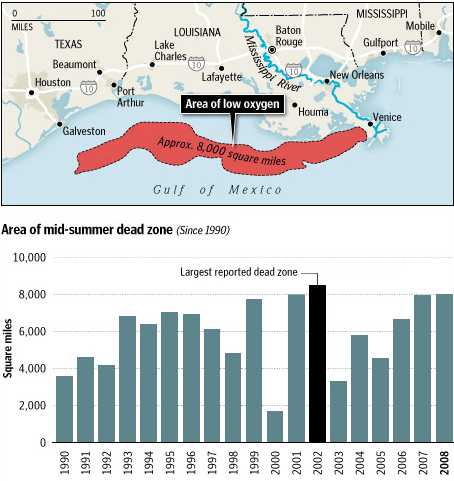 http://infranetlab.org/blog/2008/08/dead-zones/
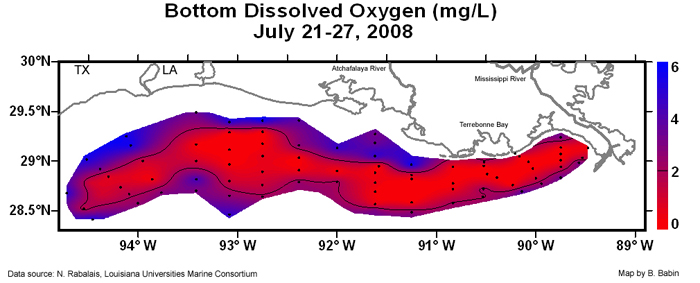 Lake Erie
Mostly “dead” in 1960’s, $8 billion spent to reduce point source sewage input (mostly removing P) as part of the 1972 Great Lakes Water Quality Agreement

Lake has been recovering (no algal blooms in 1980’s) – but slowly due to persistent cycling of P, even after P loading is greatly reduced

Recently (1990’s), increases in P loading and large algal blooms are occurring again, possibly also linked to zebra/quagga mussels
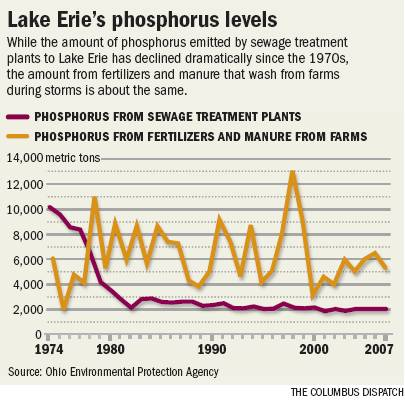 http://www.dispatch.com/live/content/local_news/stories/2010/05/08/toxic-algae-linked-to-farm-runoff.html#
Lake Erie
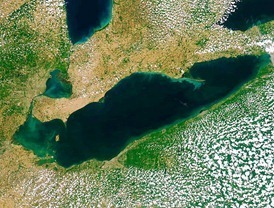 Image Credit: Courtesy of MODIS Land Rapid Response Team, NASA/GSFC
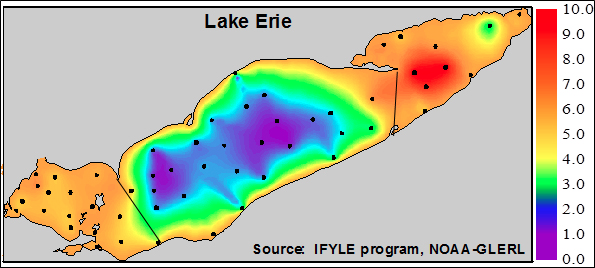 This image show interpolated bottom water oxygen concentrations in Lake Erie during September 2005. 

Credit: Image by Stuart Ludsin
http://news.uns.purdue.edu/images/2011/hook-hypoxia.jpg
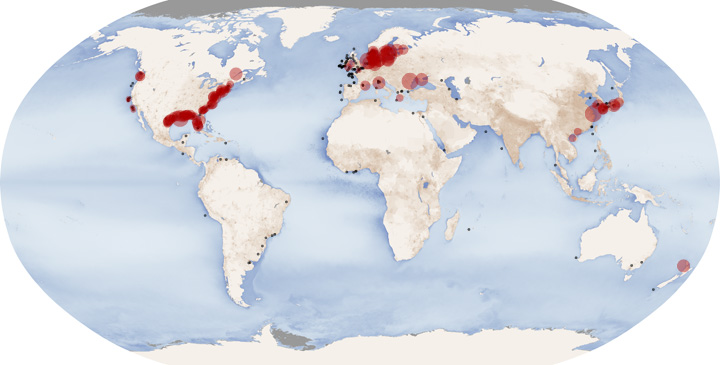 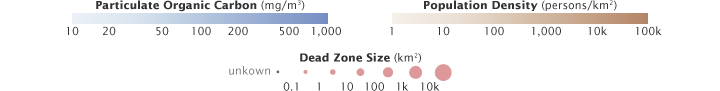 NASA Earth Observatory
Woods Lake
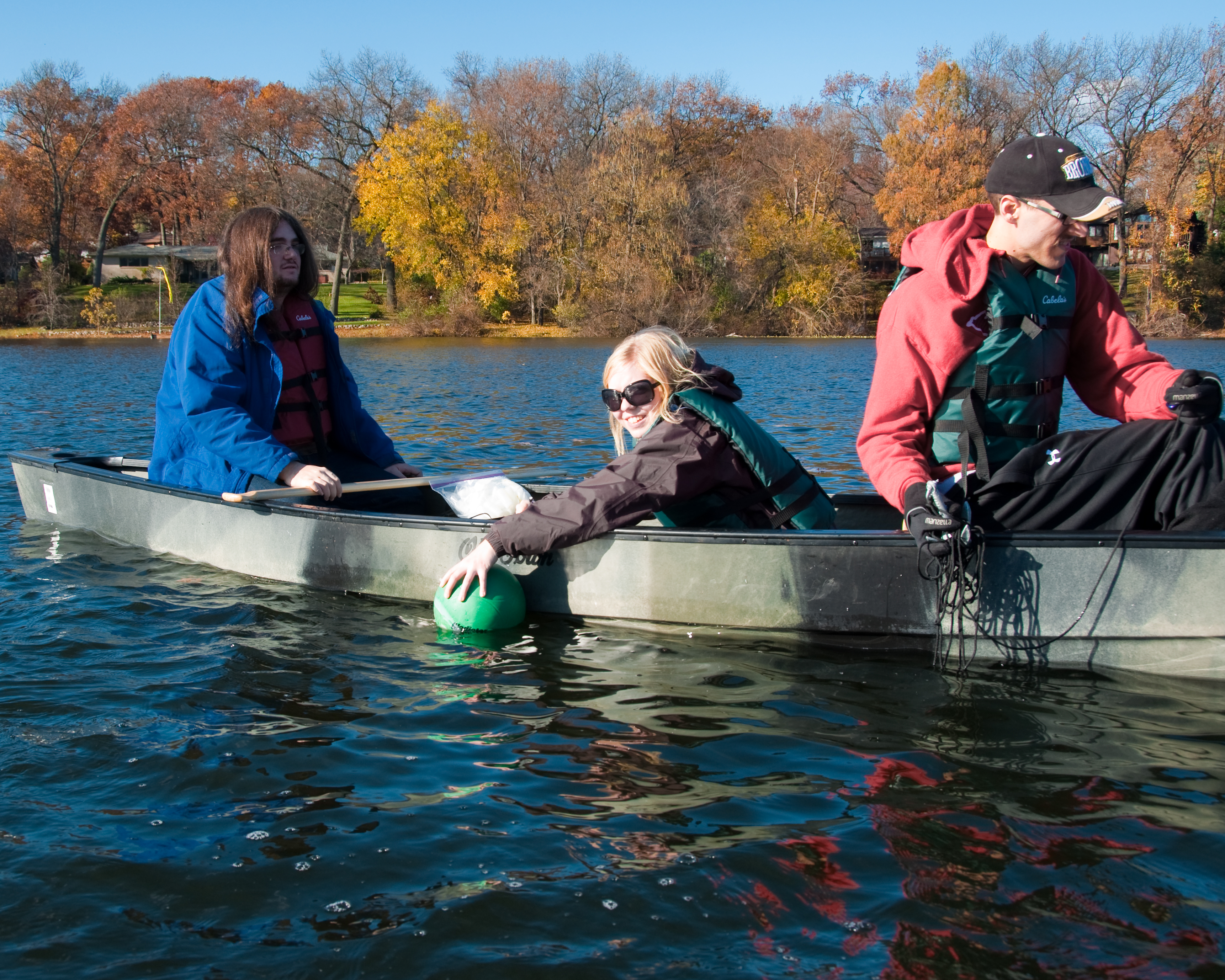 Photo Courtesy of Lynne Heasley
Asylum Lake
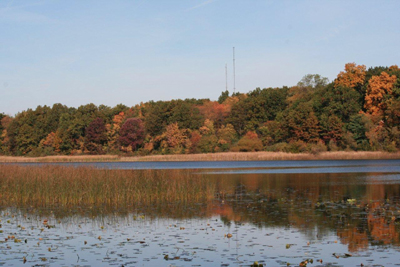 http://www.fm.wmich.edu/lss/natural_areas
Brewster Lake
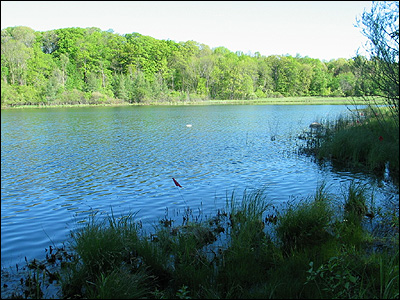 http://www.cedarcreekinstitute.org/
Van Dorn Sampler
Collect water at 1 m intervals
 Alkalinity
 Iron (Fe)
 Manganese (Mn)
 Phosphorous (P)
 Ammonia (NH3)
 Sulfate (SO4-2)
 Sodium (Na)
 Chloride (Cl)
 Magnesium (Mg)
 Potassium (K)
 Calcium (Ca)
YSI Multisonde Probe
In situ measurements
 Temperature
 pH
Dissolved Oxygen
 Conductivity
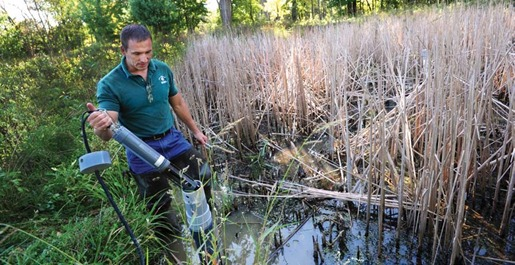 http://www.fondriest.com/news/pursuing-ecologys-digital-revolution.htm
Results: Temperature, Dissolved Oxygen
What happens when the oxygen runs out?
Anaerobic Respiration

Microbes “breathe” alternative compounds (nitrate, manganese (IV), iron (III) – rust!, sulfate)

 Chemically reduced compounds persist in the water – ammonia, sulfide, manganese (II), iron (II)
Anoxic Lake Chemistry
“Reduced” solutes (ammonia, sulfide) are toxic to many organisms

 Reduction of iron (III) to iron (II) and manganese (IV) to manganese (II) changes their form
Oxidized iron and manganese are solids
Reduced iron and manganese are dissolved
Results: Ammonia, Dissolved Manganese
Pb
Surface Bound
(Adsorbed) Ions
Lattice Bound (Co-Precipitated)
Anoxic Lake Chemistry
Anaerobic respiration leads to dissolution of Fe and Mn oxide solids! Releases compounds bound to them into the water.
O
Pb
Pb
H
H
Pb in solution
Dissolution of Iron and Manganese Oxides
Releases phosphorous into the water column
Creates a persistent “internal” nutrient load

Releases trace elements (Pb, Cd, Zn, …) into the water column
Many of these are toxic
Prevention
Reduce phosphorous in sewage effluent (point source treatment)

Reduce use of phosphorous in fertilizers, detergents

Control residential runoff (leaf, lawn waste)

Control agricultural runoff (no till, contour tillage, terracing, buffer strips)
Remediation: Aeration Systems, Mechanical Mixing
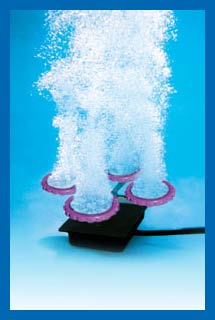 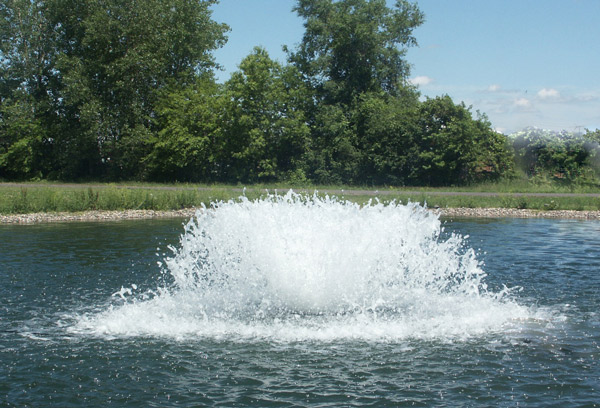 http://www.lakework.com/site/aeration.php
http://www.pondsrxok.com/pond-aeration.html
Remediation: Dredging
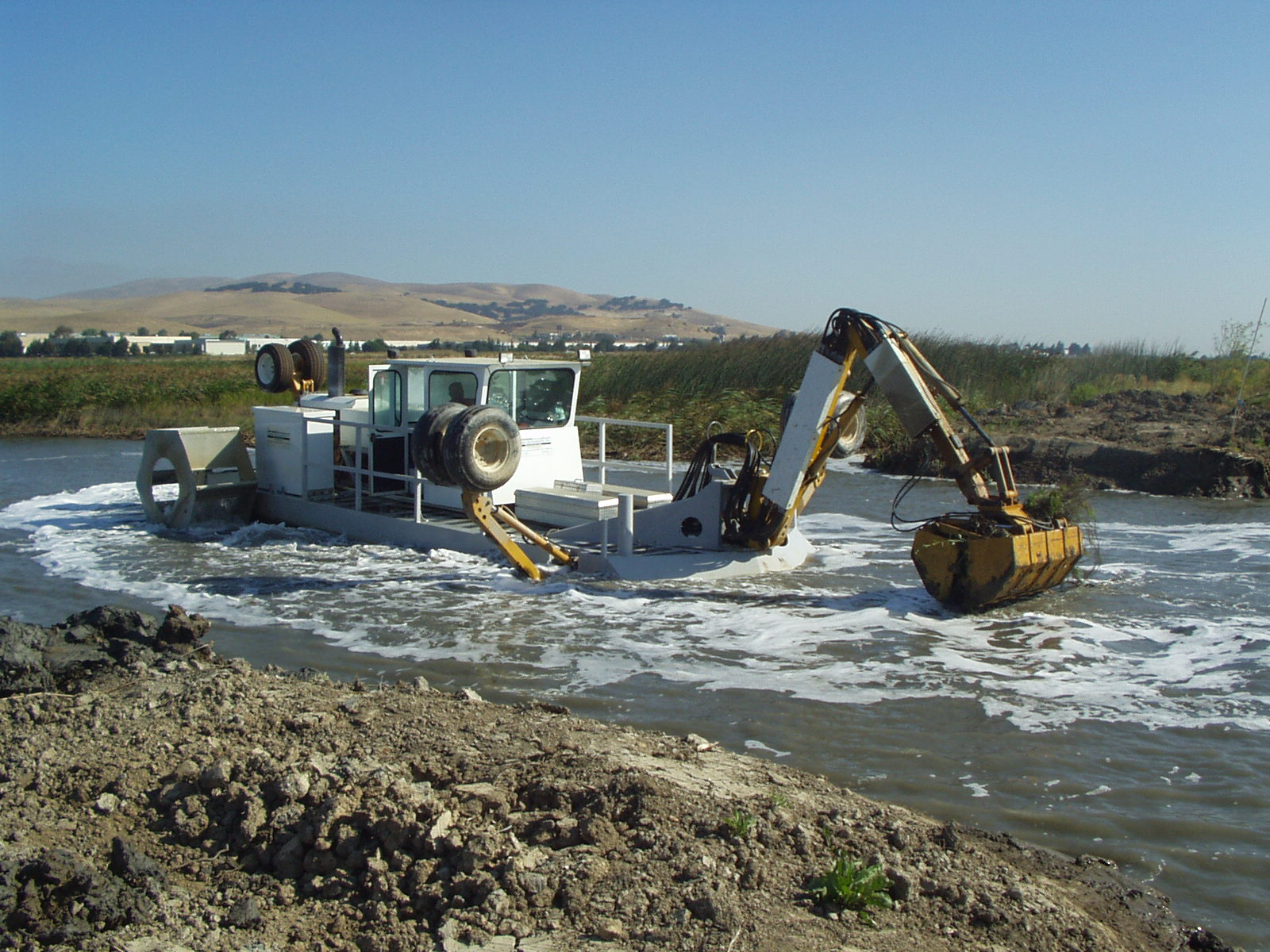 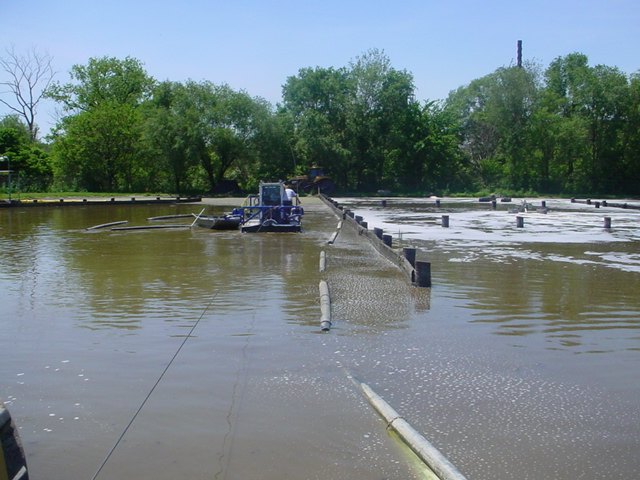 http://www.swampthing.us/Dredging_muck_removal_.html
http://www.environmentalleverage.com/Lagoon_wastewater.htm
Remediation Strategies
Alum treatments
Add soluble aluminum to bind up phosphorous

Algicides
Kill algae (mostly aesthetic)

Biomanipulation 
Introduce organisms to eat algae
Road Salt
Sodium chloride (NaCl) used as a highway deicer since early 1940’s

Other deicers: calcium chloride, magnesium chloride, potassium acetate, calcium magnesium acetate

Annual production of salt in U.S. : ~50 million tons

~16,500,000 tons used for road salt in 2009
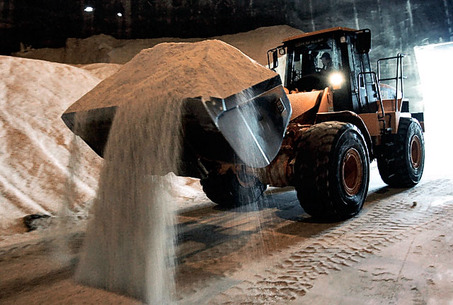 Data from Salt Institute
Photo: Paul Sancya / The Associated Press, 2008
Road salt is loaded at a Wayne County facility in Wayne, Mich.
Potential Consequences
Loss of potable freshwater supplies (salinization of groundwater, surface water)
Chronic or acute toxicity to freshwater biota
Decreases in biodiversity
Increases in invasive species
Increased metal toxicity
Changes in lake stratification
Urban (Kalamazoo) vs. Rural (Hastings)
Summer
 2010
Summer
 2010
Lake Mixing
Midwestern lakes are typically “dimictic”: mix from top to bottom in the fall and spring

Mixing occurs because of changes in temperature, density of waters
Cooler water = denser
Fall: surface waters cool, become more dense,  sink
Spring: ice thaws, surface waters warm, wind mixes water column (all close to same temp)
Lake Mixing
In eutrophic lakes, mixing delivers oxygenated water to the lake bottom waters twice per year

Mixing removes ammonia, sulfide, other potentially toxic constituents of anoxic bottom water

Addition of road salt could theoretically slow or halt seasonal mixing (changes density structure)
Saline water = denser
Strategies
Prevention:
Less use of sodium chloride salt
Mixing with sand
Use of other deicers (CMA)
Rerouting of storm water

Remediation:
Few options, eventually mixes, dilutes
Today’s Plan
Measure in-situ profiles of temperature, dissolved oxygen, pH and conductivity at Woods Lake

 Collect samples and measure dissolved iron (FeII) and manganese (MnII) in the laboratory
Today’s Plan
Compare data to prior measurements (last summer, fall, winter, spring)

 Questions to consider:
Is Woods Lake stratified? Thermally? Chemically?
Does Woods Lake have high nutrient levels?
Is there evidence of road salt input at Woods Lake?
How might the water chemistry effect the lake ecosystem?